Cavitation Jet Direction Near Slot Geometries
Elijah Andrews
Ivo Peters
[Speaker Notes: Introduction…]
Cavitation bubbles collapse
Bubble is effectively a sink.
Flow to bubble is impeded by the boundary.
Bubble collapses towards the boundary forming a jet.
Jet has many applications.
Water
Bubble
2
Cavitation bubbles collapse
Bubble is effectively a sink.
Flow to bubble is impeded by the boundary.
Bubble collapses towards the boundary forming a jet.
Jet has many applications.
3
Bubbles collapse towards boundaries
Bubble is effectively a sink.
Flow to bubble is impeded by the boundary.
Bubble collapses towards the boundary forming a jet.
Jet has many applications.
Water
Bubble
Boundary
4
Bubbles collapse towards boundaries
Bubble is effectively a sink.
Flow to bubble is impeded by the boundary.
Bubble collapses towards the boundary forming a jet.
Jet has many applications.
5
Experiment configuration
6
Collapse near a slot geometry
10,000x slower than real time
~1 mm
7
Collapse near a slot geometry
8
Slot parameters, normalized by width
Parameter definitions
Non-dimensional parameter definitions
9
Data from experiments
10
Boundary Element Method (BEM)
The boundary is represented as a series of sink panels.
No-through-flow is solved at each panel centroid.
Jet direction is the velocity at the bubble centre induced by the boundary sink panels.
11
Experimental data comparison to numerical model
12
Numerical model predictions for varying height
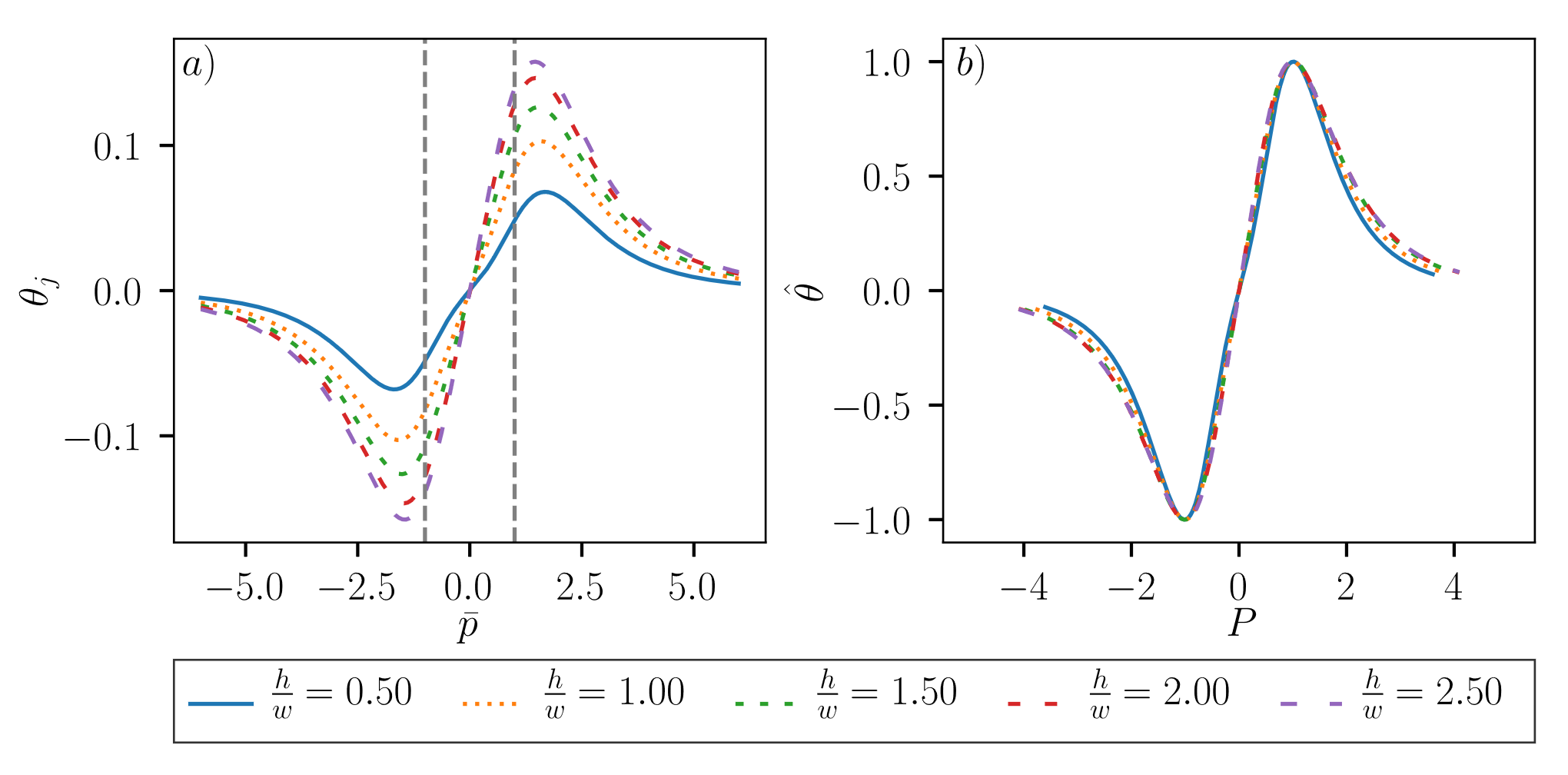 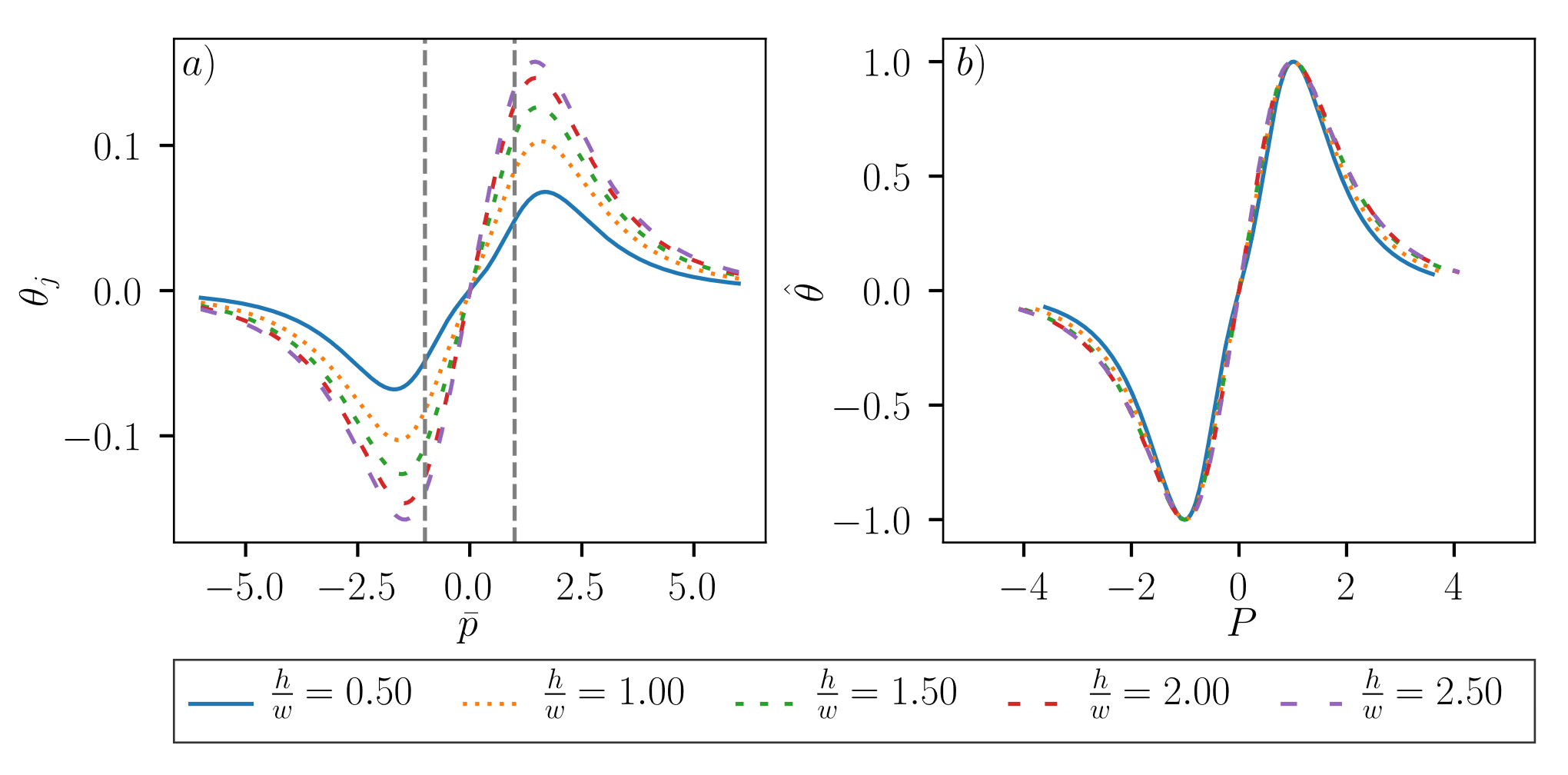 13
Variation of peak for varying height
14
Numerical model predictions for varying vertical distance
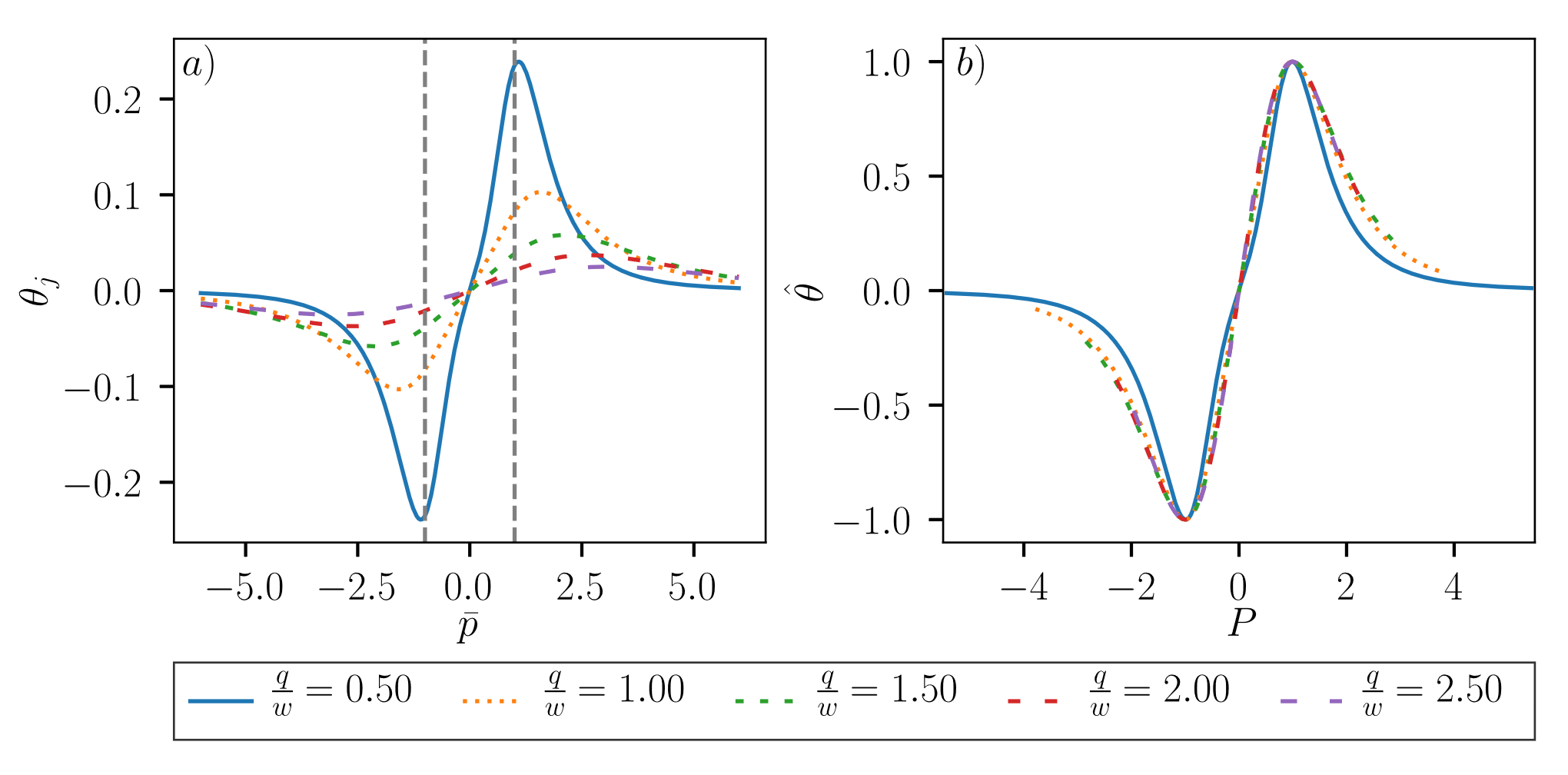 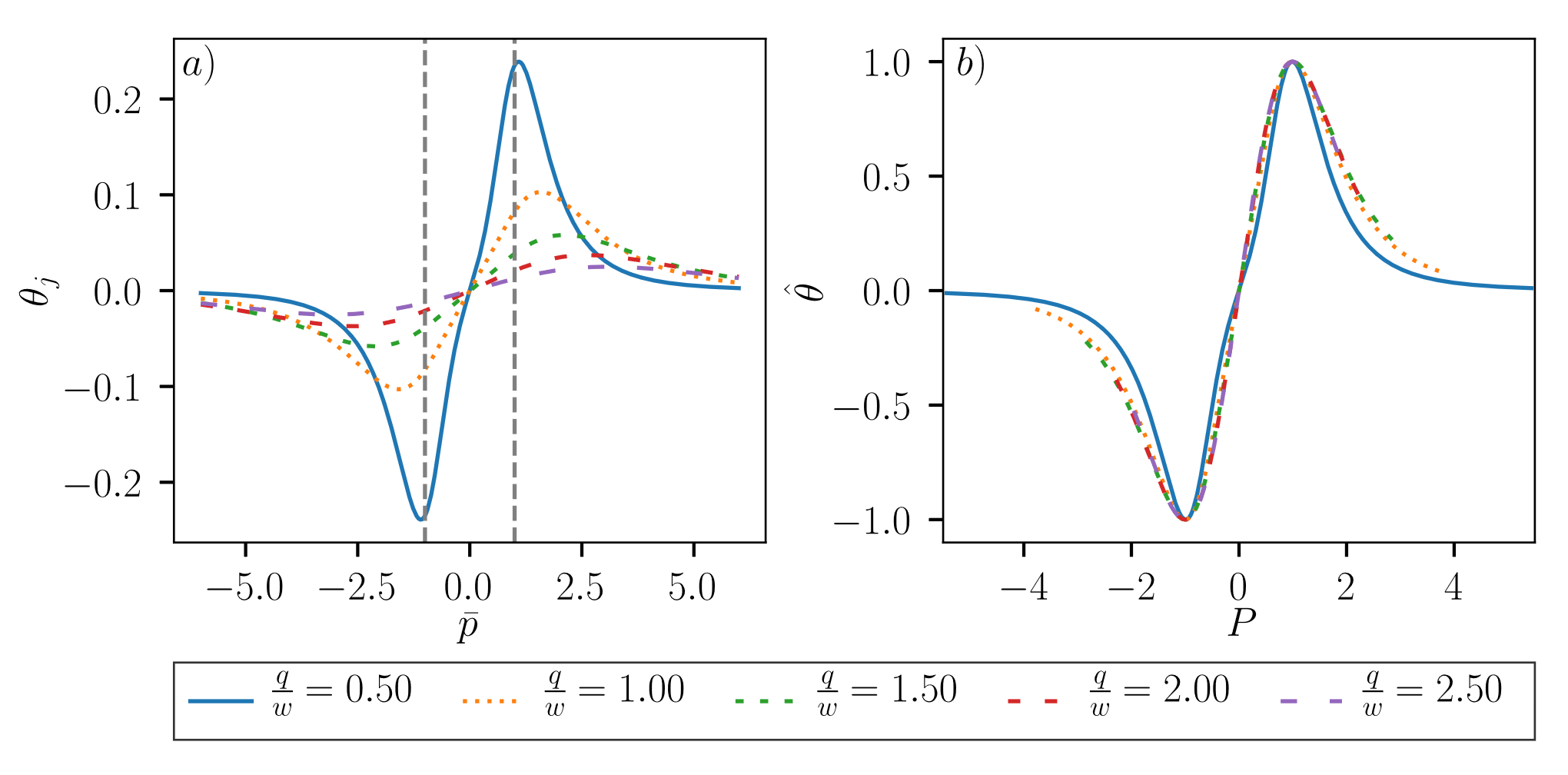 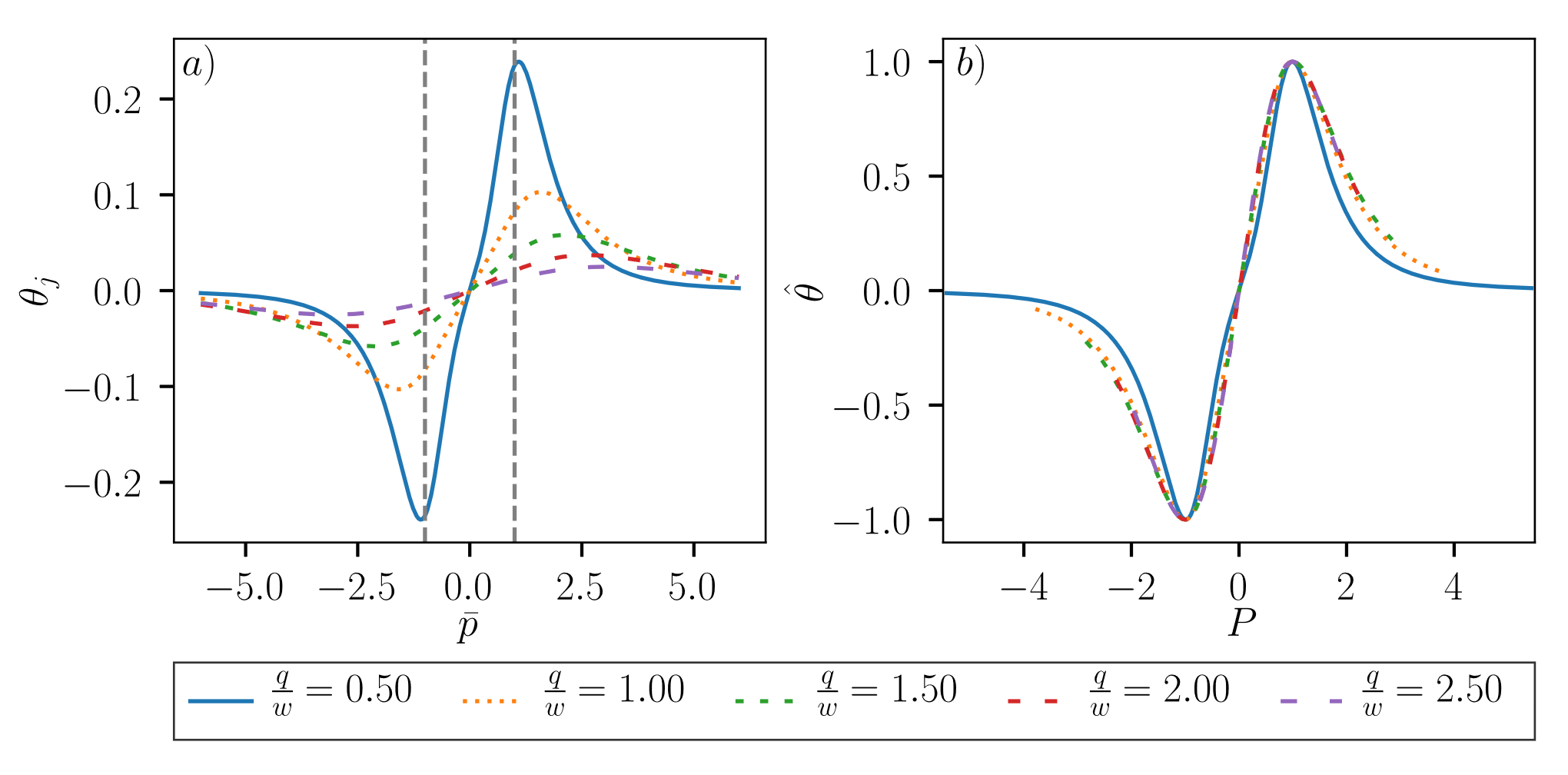 15
Variation of peak for varying vertical distance
16
Collapse of experimental data
17
Summary
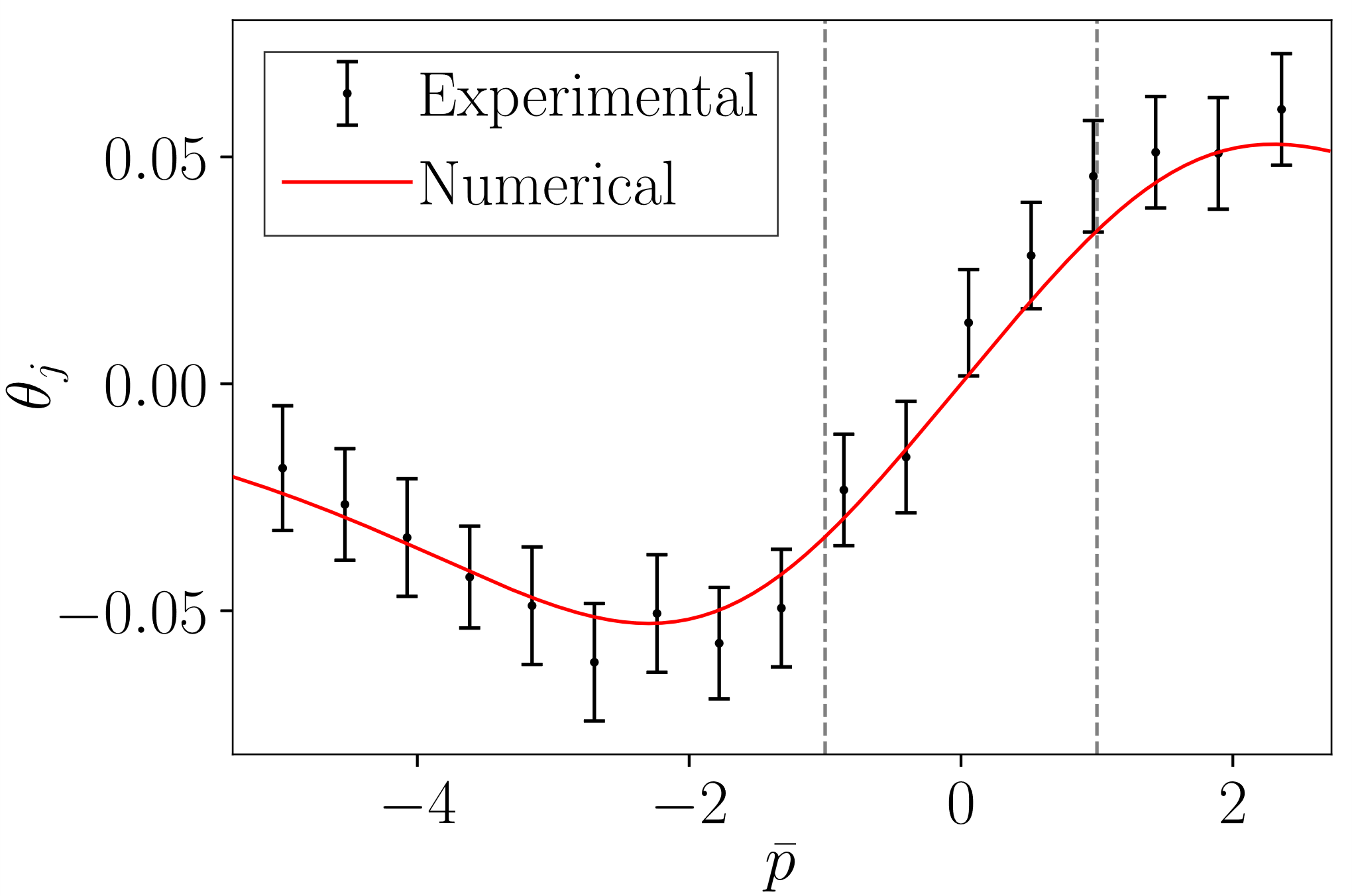 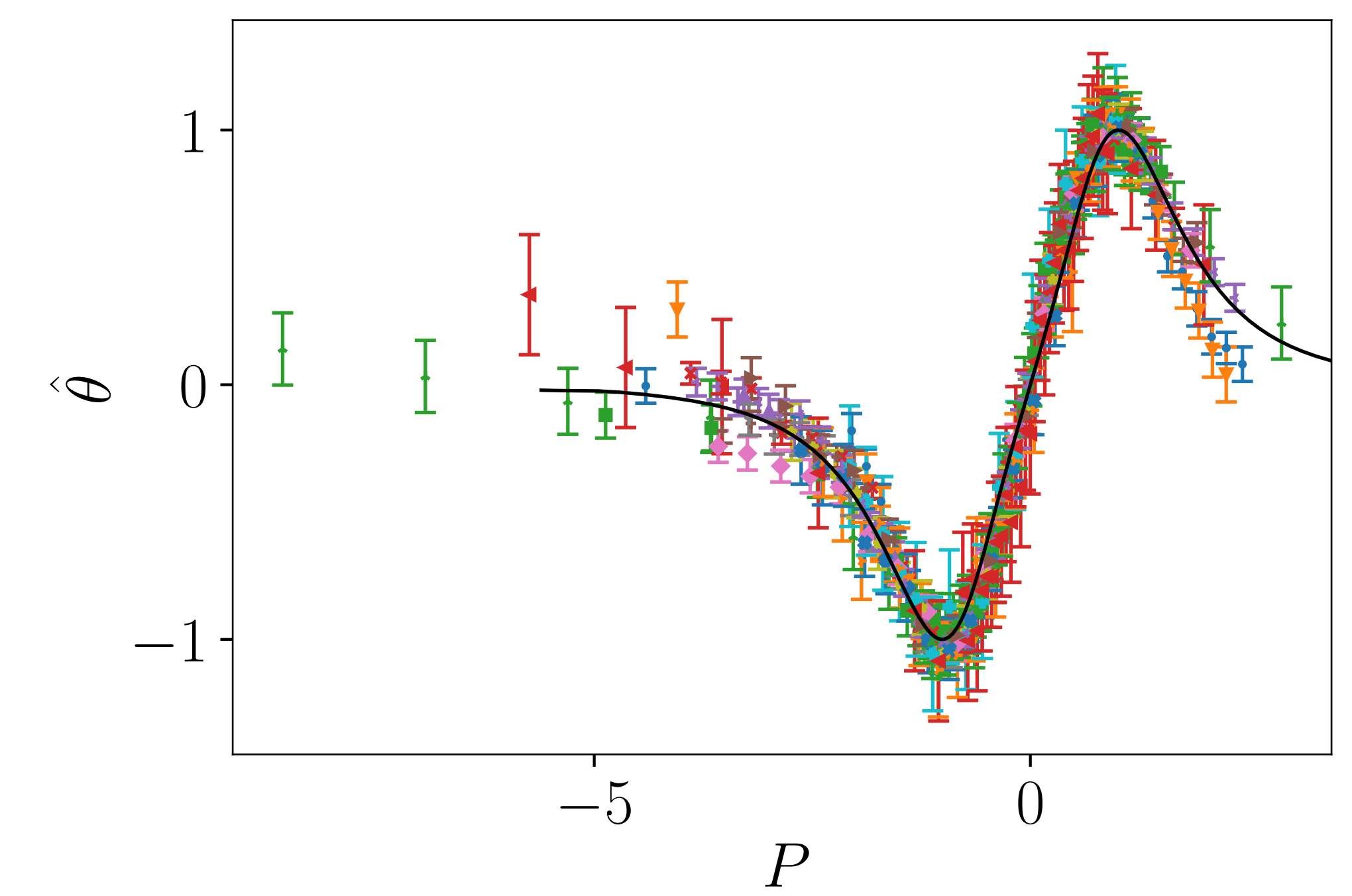 Elijah Andrews - e.d.andrews@soton.ac.uk
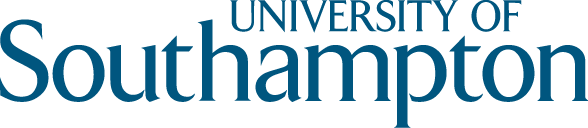 18